Huntsville Madison County Bar Association Last Chance Seminar – December 4, 2020Probate Court of Madison County
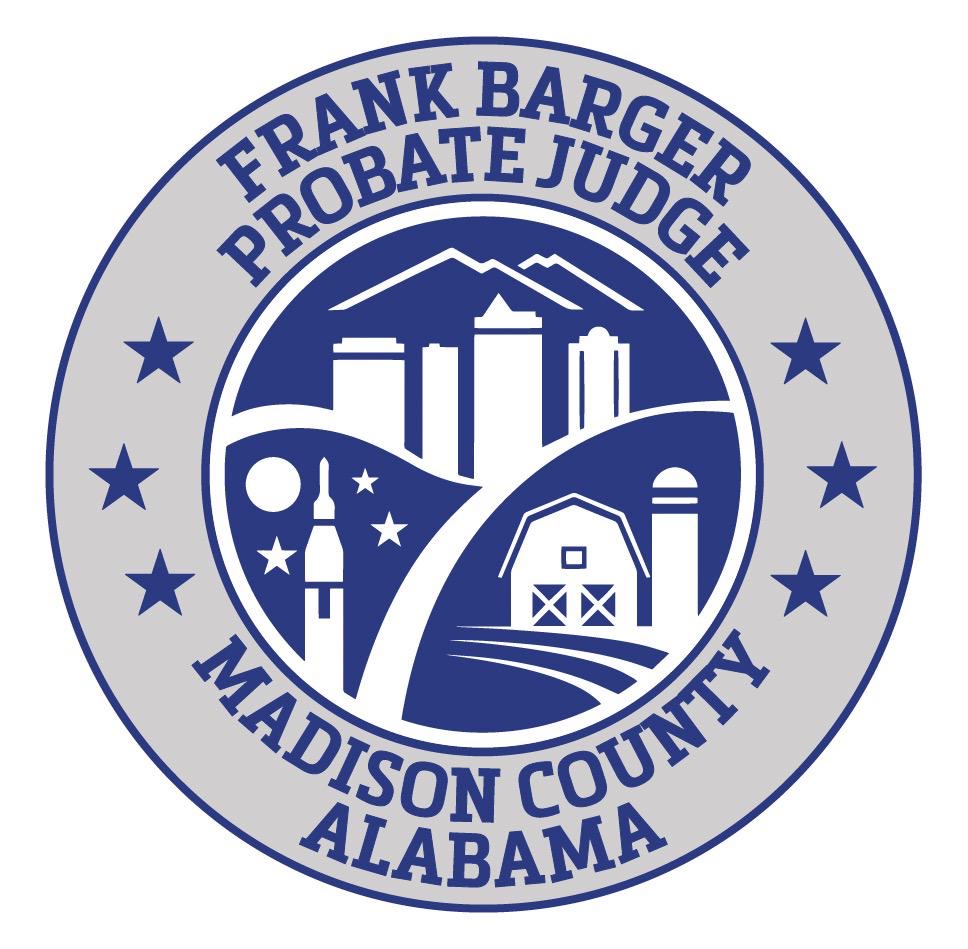 The Probate Court of Madison County
What we will cover today:
Focus Area Accomplishments
2020 Challenges and What We’ve Learned
Plans for 2021
Helpful Info & Reminders
Questions & Answers
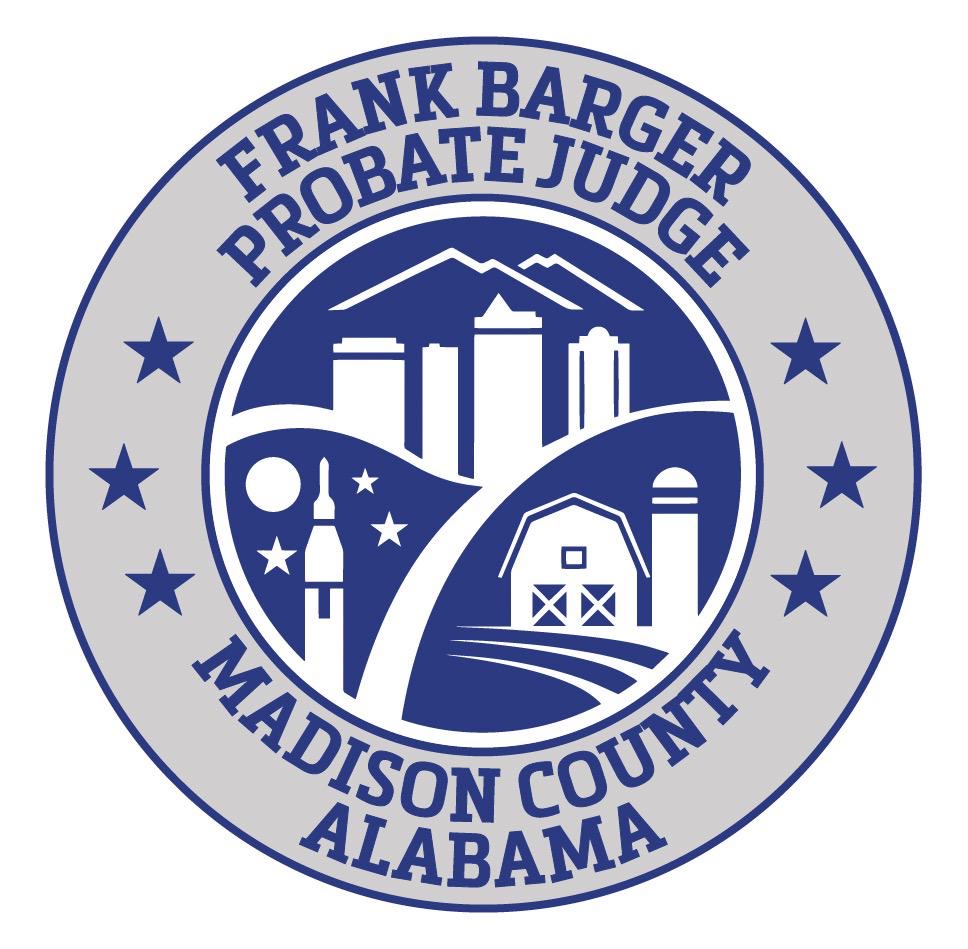 Focus Area - Adoptions
Implemented a true “fast track” approach ensuring adoption transactions are a priority over all other pleadings and placing them on the Court’s schedule as quickly as legal parameters allow - all to avoid an unnecessary wait for children to officially join their forever families.
Finalized approximately 20% of all adoptions within the state during 2019 and 2020 – this is a 27% increase over our average in 2016, 2017, and 2018
Partnered with the Jockey Being Family Foundation to provide a monogrammed backpack filled with special items to each newly adopted child as well as their siblings. The family also receives a comprehensive packet of post-adoption materials and resources.
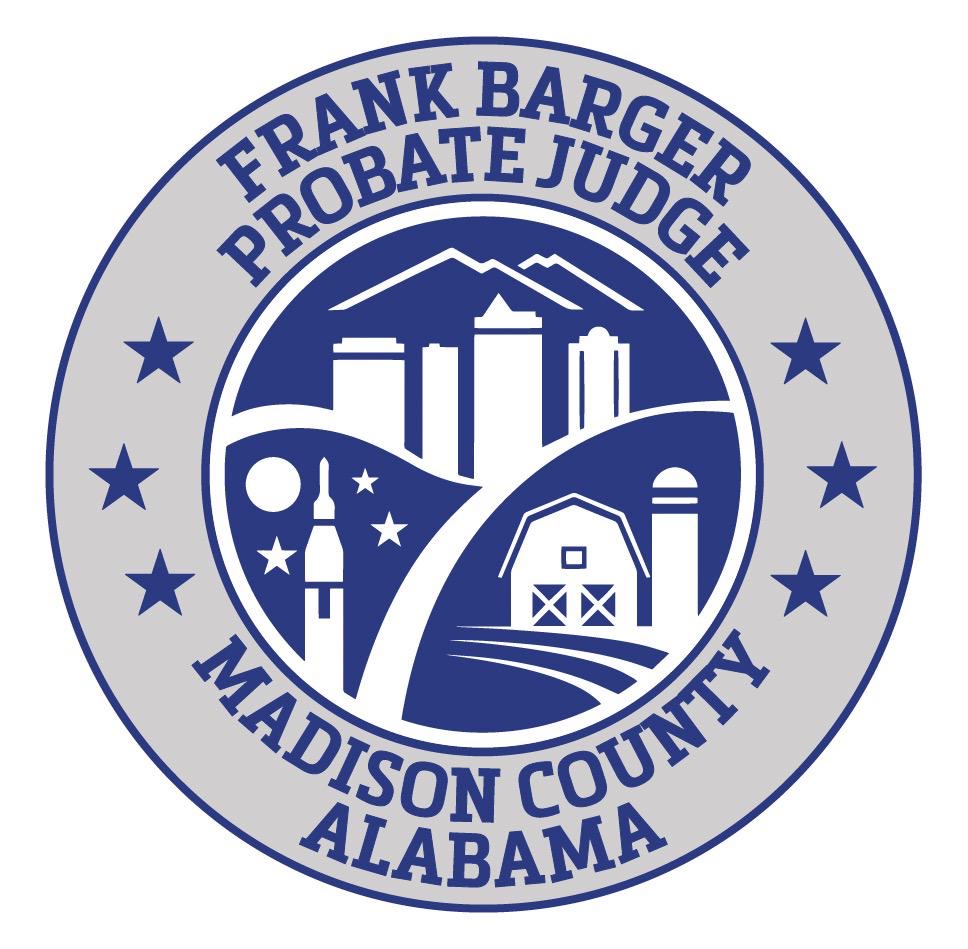 Focus Area – Mental Health
Developed and implemented the Assisted Outpatient Treatment (AOT) Program. Intense outpatient care for those who can survive safely in the community with treatment but have demonstrated difficulty adhering to voluntary treatment. This program is made possible through a partnership with WellStone Behavioral Health.  
Implemented new Court schedule for all involuntary mental health commitments - decreased wait times for hearings, faster stabilization, and determined the best path for treatment as quickly as possible – eliminated unnecessary waiting for those that are mentally ill, their families and support systems, provided better use of available services, and will ultimately lead to a cost savings for overall care.
Partnered with the U.S. Department of State to serve as a passport application site - directing 100% of the $35 application fee to support the Madison County Probate Court’s work in mental health – allowing us to deliver a valuable service to our citizens and improve our critical work in mental health.
Focus Area – Seniors & Children
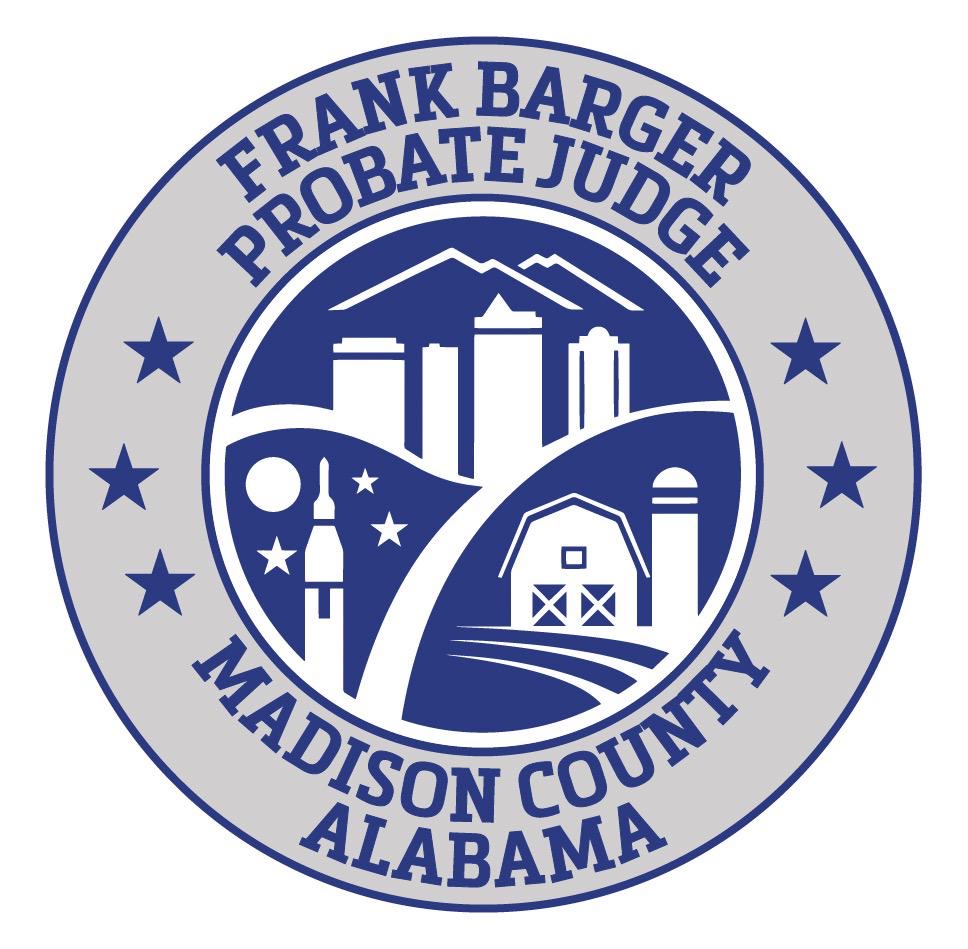 Refined the custodial guardianship process to ensure parents of an adult child, or the sibling of an adult brother or sister, can quickly receive authority to manage the care of their adult child or sibling that has been incapacitated since birth or early childhood.
Implemented a “fast track” approach for emergency guardianship proceedings ensuring a hearing is set the same day or next business day. 
Initial development of the Elder Protection Task Force made up of a multi-disciplinary list of leaders that include attorneys, adult protective services, bankers, caregivers, the faith community, law enforcement, and key legislators. The task force will focus on efforts to coordinate, collaborate, and bring awareness regarding challenges - including neglect, abuse, and financial exploitation – experienced by our elders. This task force will develop programs and policies, identify critical gaps in services and oversight, and launch a community awareness program. The effort will fully launch by the summer of 2021.
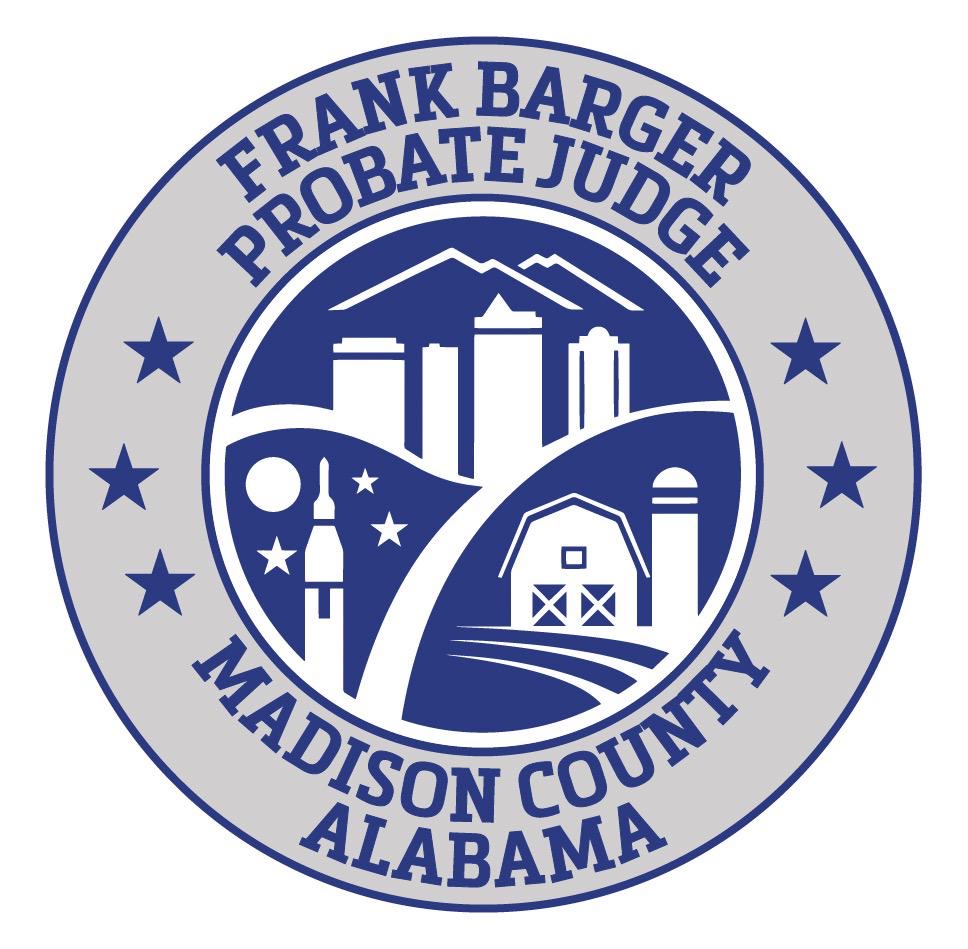 Focus Area - Elections
Implemented a detailed 500+ item plan that works to ensure each component of the process is effectively managed to deliver all countywide elections in a timely, well-coordinated, technologically advanced, and secure manner.
Introduced in-depth training for all Election Inspectors and Workers that began with a special 8-hour workshop in late summer of 2019 and carried over to required training in advance of the Primary and General Elections.
Continued research and use of technology that delivers efficient and secure elections that includes software upgrades to all election equipment to include electronic poll books, voting machines, and handicapped accessible ballot marking devices – there were over $300,000 in technology upgrades in the 2020 General Election alone.
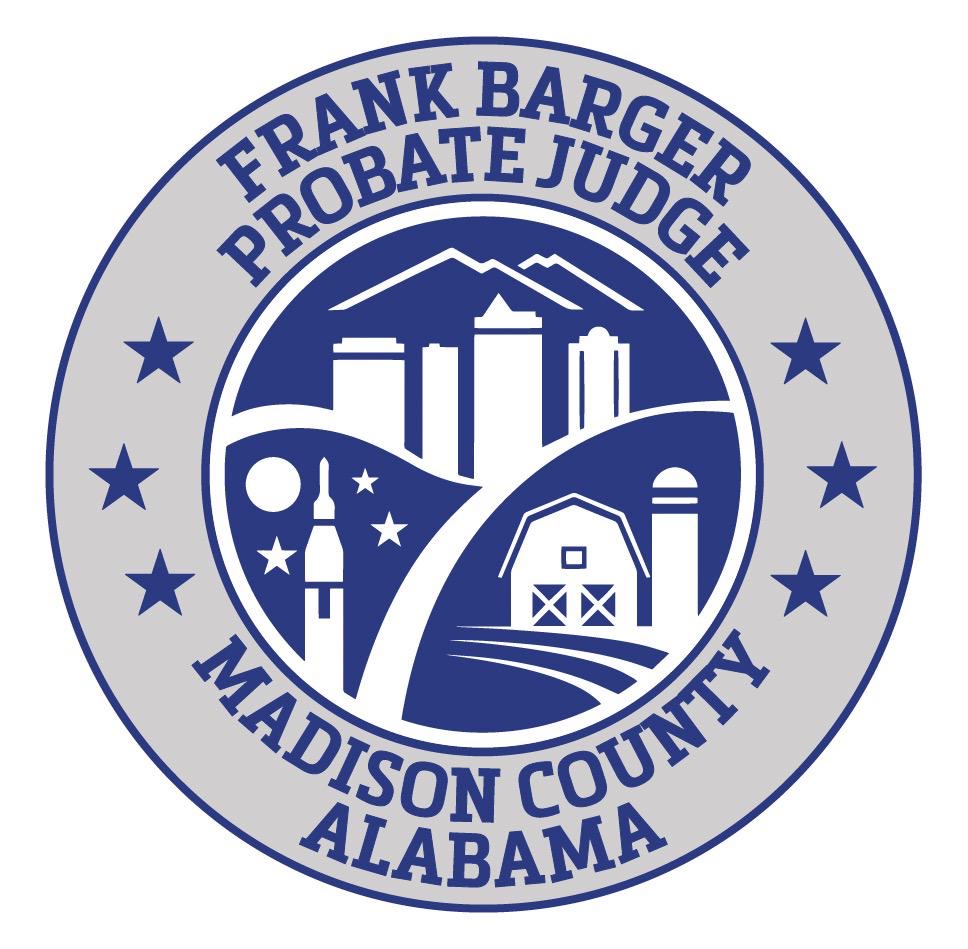 Focus Area – Records Management
Created the key position of Documents Administrator (within existing budget) to review internal processes, manage critical software issues, and to develop long-range plans for digitization of all records and implementation of electronic processing of cases for the Court.
Addressed more than a dozen critical recording software issues where resolution was necessary for optimum performance and ease of use by all staff and the general public.
Introduced the ability to file business formation documents electronically via partnership with the Alabama Secretary of State.
Completed assessment of all record types and began planning for transition of paper records to a digital medium including future transition of Probate Court filings to an electronic filing process and recordkeeping capability.
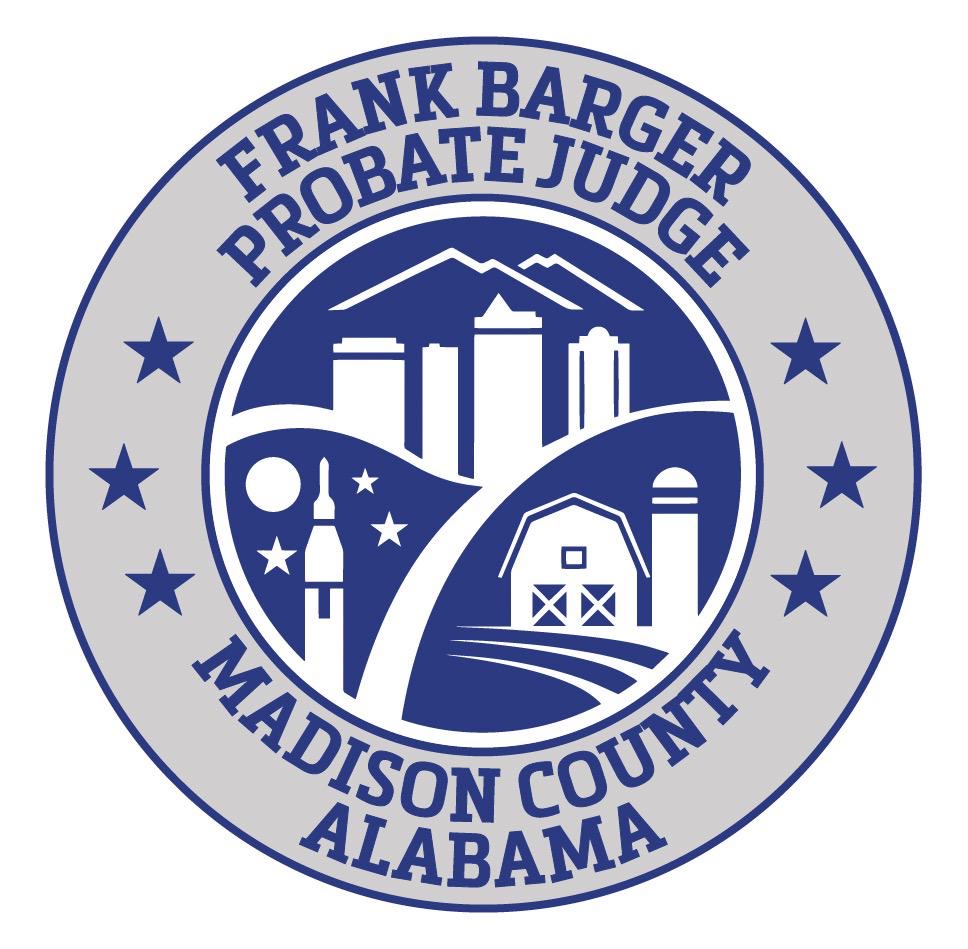 Focus Area – Operations
Worked to diversify areas of specialty that are represented in the appointment of the three-member commissioner panel for each eminent domain case – ensuring that the panel consists of an experienced property developer, real estate broker, and a banker specializing in property development and real estate finance.
Implemented the position of Staff Administrator (within existing budget) to assist the Judge and Chief Clerk with administrative duties and assist with schedule and process management. 
Reorganized existing office space, re-aligned staff with strategic priorities, implemented regular staff and small group meetings, and overhauled our focus on customer service – all in an effort to develop a more cohesive and focused team that provides top-notch and genuine customer service to the general public, attorneys and other legal professionals, and financial institutions.
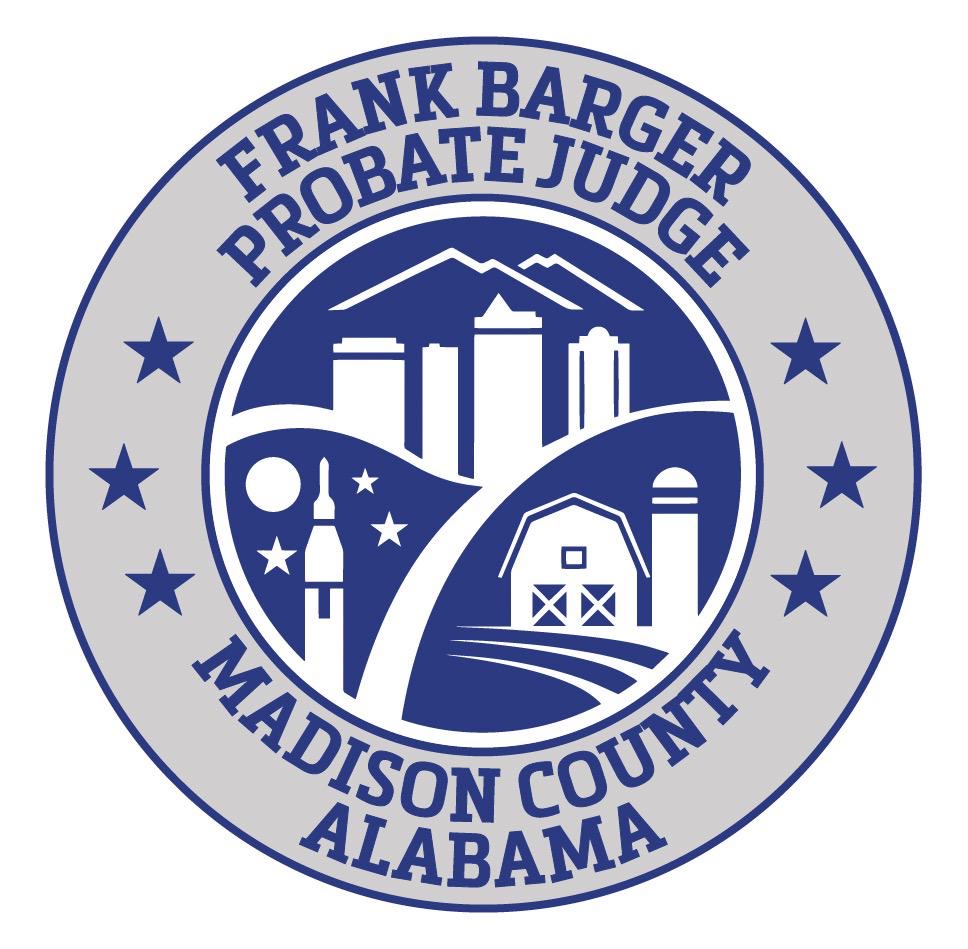 Focus Area – Communication and Awareness
Launched communication processes that convey the changes and improvements that affect the way business is conducted through the Probate Office – this includes proactive engagement with all local media outlets, use of social media, frequent communication to attorneys and other legal professionals, and improved staff guidelines in phone, email, mail, and direct communication.
Intentionally worked to raise the profile of the Probate Office to bring awareness to the general public of the many areas of the Probate Court’s work and the impact it has in the community.
Respond to and take any appropriate opportunity to discuss the work of the Probate Office including dozens of speaking and education opportunities with community groups and organizations throughout Madison County.
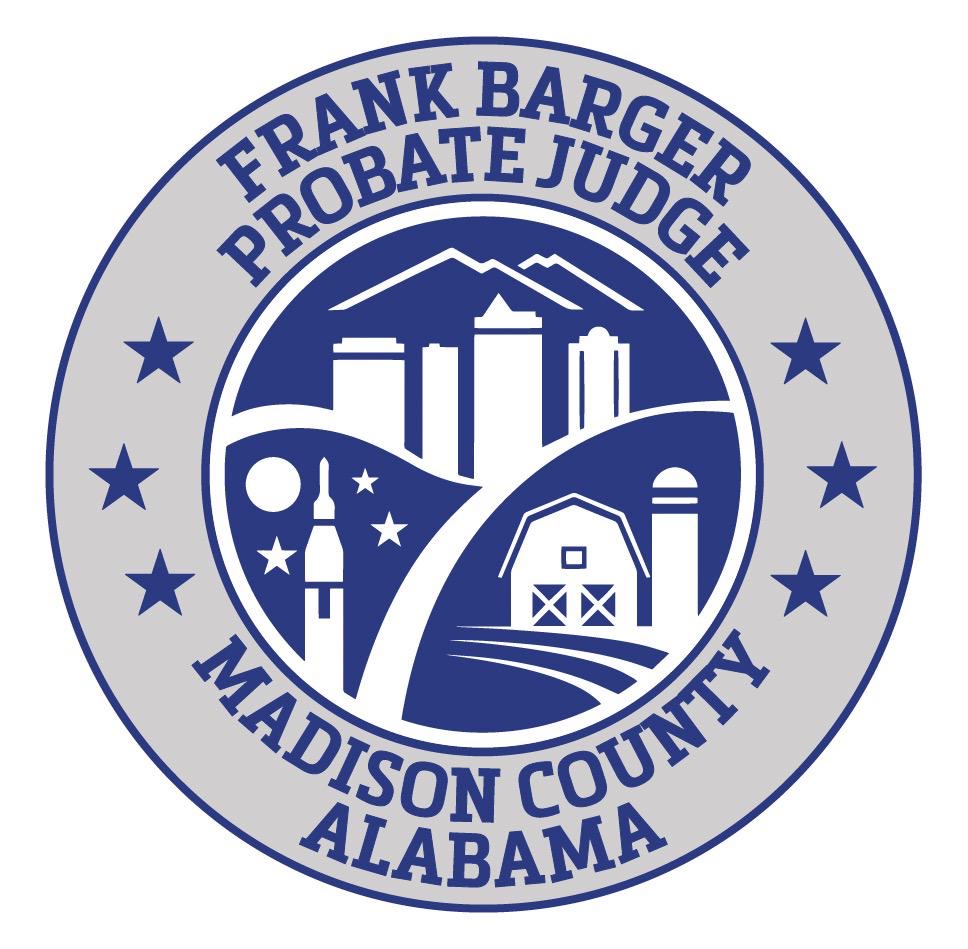 2020 Challenges and    What We’ve Learned
Challenges:
COVID – has anyone had a normal day since March?
Strategic plans and long-term goals came to a halt pushing aside process and technology improvements
Difficult election cycle (10 total elections countywide and municipal)

A Few Things We Have Learned:
How the legal community and general public really interact with us
How to prepare for future challenges
Proven that we have a great team – processing documents, hearings, communication, and lessons in customer service
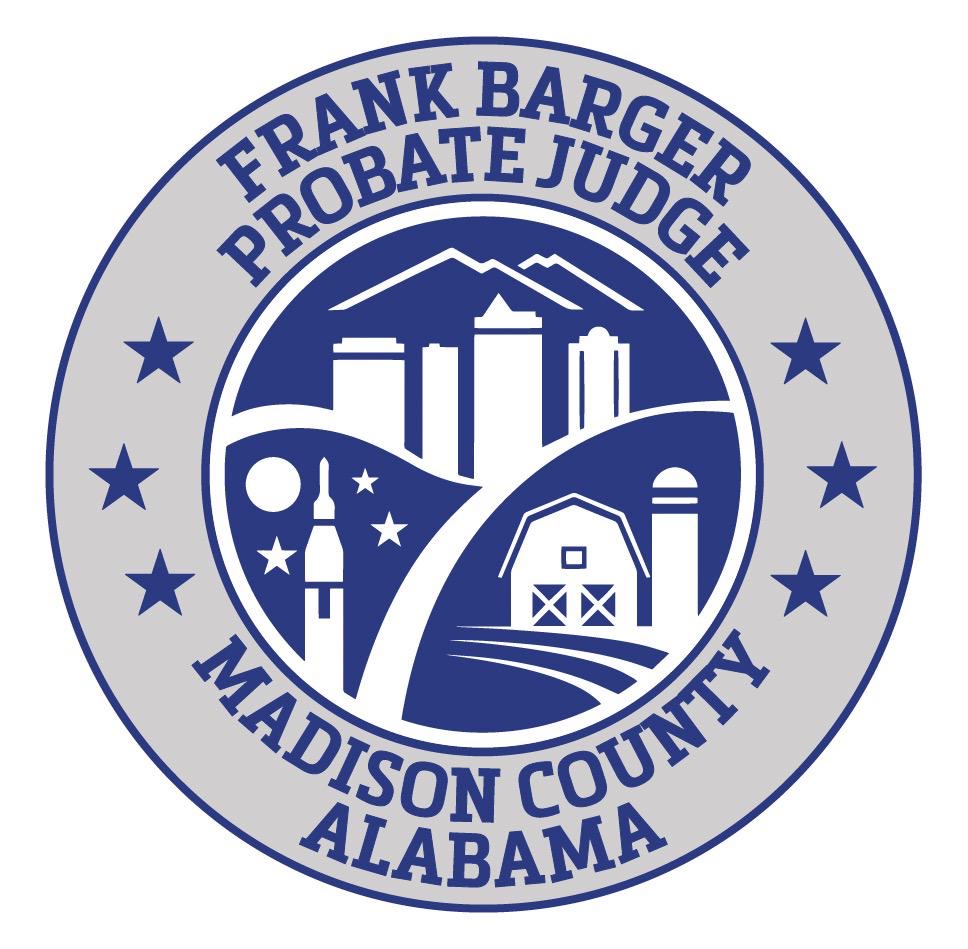 Plans for 2021
Probate Court is moving to the new Madison County Services Center
New document recording software (often referred to as land records) and records research platform
Implementation of Court document recording software and remote access to Court records
Required training program for any Guardian ad Litem appointed in the Probate Court
Full launch of Elder Abuse Prevention Task Force
Implementation of required training for persons serving as a Guardian and/or Conservator
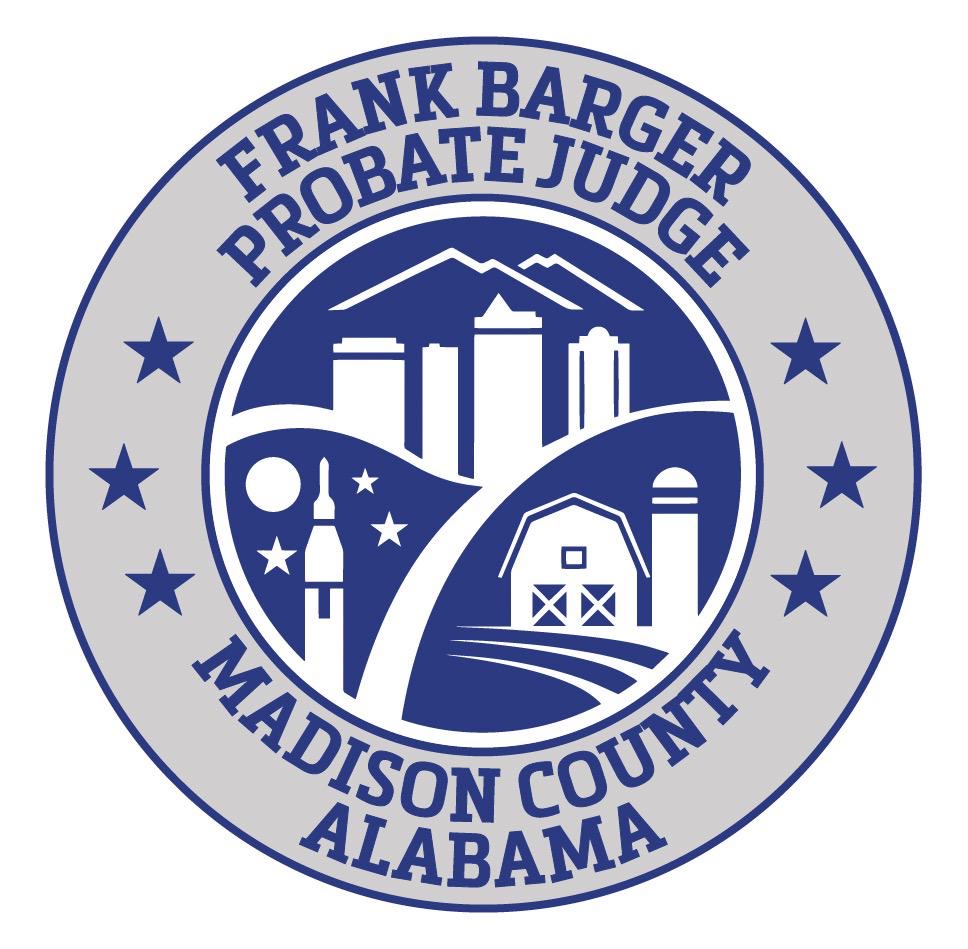 Info and Reminders
Please don’t forget the required notice to the Alabama Medicaid Agency
Death certificates are required to admit a will, open an administration, for a petition for summary distribution, AND for a petition for exempt property/standard exemptions
Please ensure that your name, mailing address, telephone number, and DIRECT email are included on pleadings presented to the Court
Ensure your client is prepared for a Guardian ad Litem fee of $375 or fee of $750 if a Guardian ad Litem and Court Representative is required
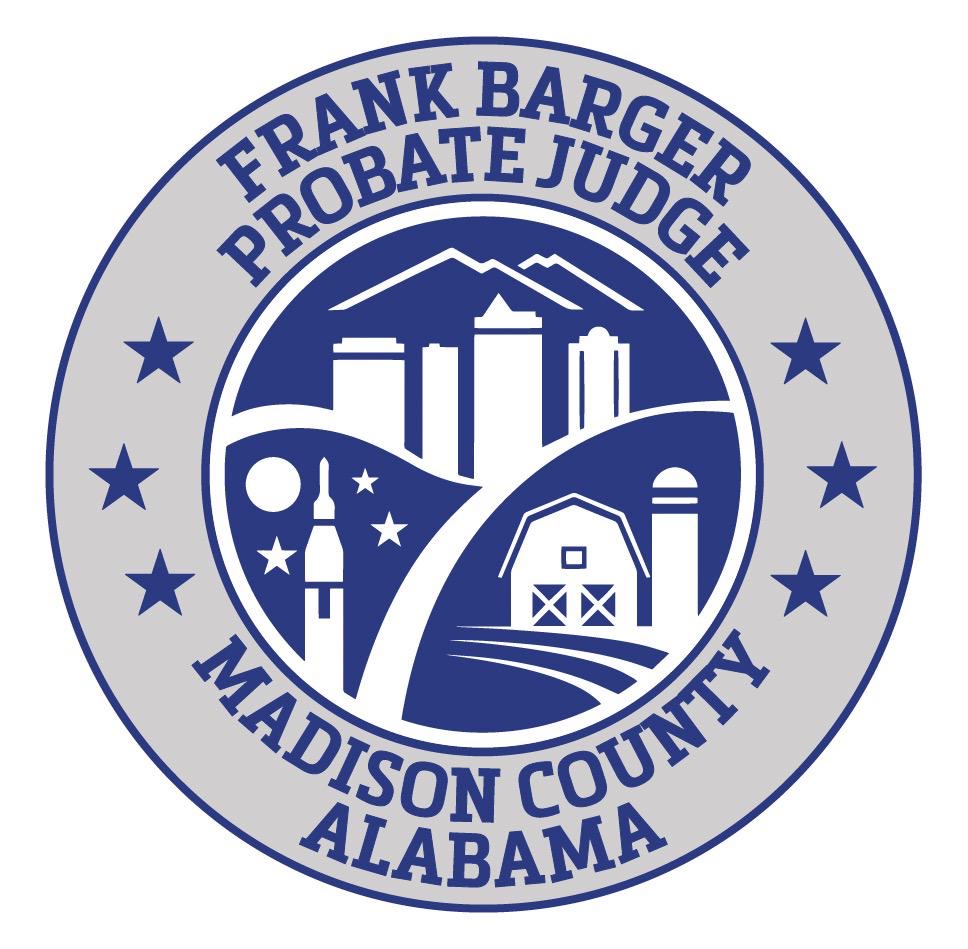 Info and Reminders
Pursuant to case law resulting from the Continental Motors Case an Admin ad Litem does not have the capacity to file a wrongful death action – Letters of Administration are necessary
If pleading the Court for appointment of the County Administrator a status hearing will be set to discuss the components of the case before an order appointing is granted
Exemptions adjusted every three years, and most recently as of 7/1/2020, will apply to exemptions claimed on or after 4/1/2021
				Current		As of April 1
Homestead			$15,500		$16,450
Family Allowance		$15,500		$16,450
Personal Property		$7,750		$8,225
TOTAL			$38,750		$41,125
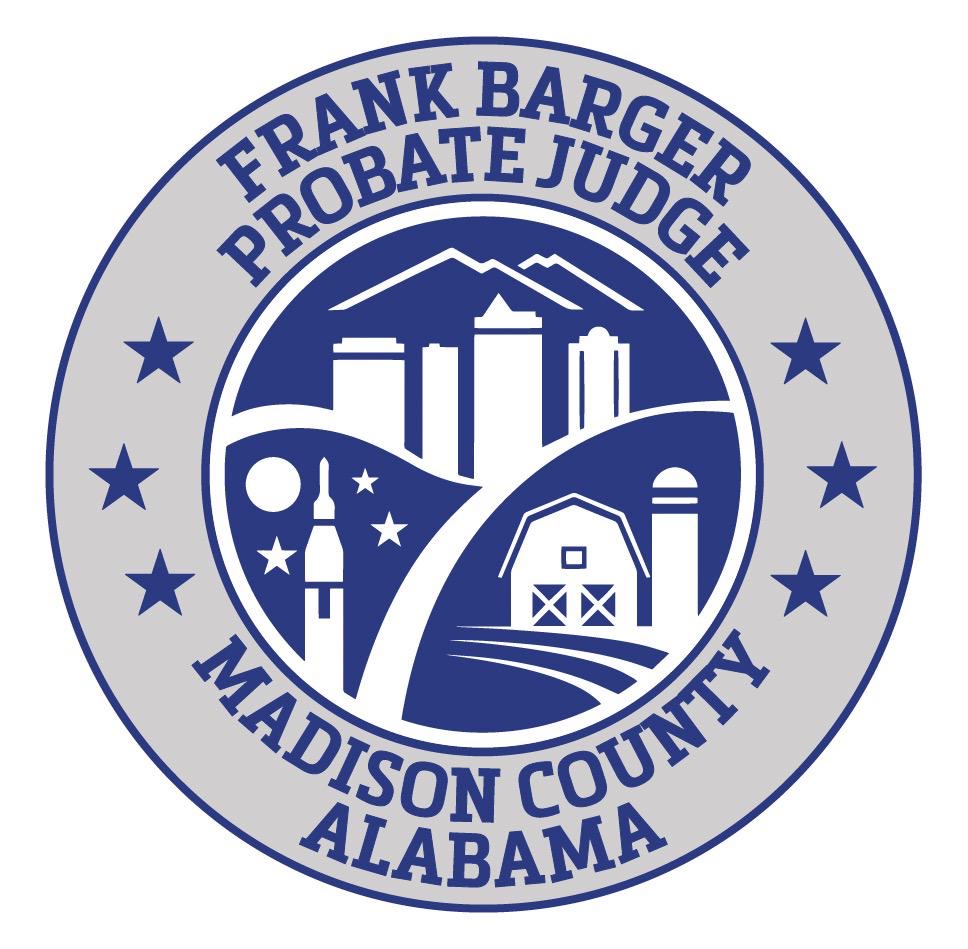 Probate Court                   Questions?
Thank You!Please do not hesitate to contact the Probate Court if we may ever be of any assistance to you.Frank Barger / 256-532-3330 / fbarger@madisoncountyal.gov